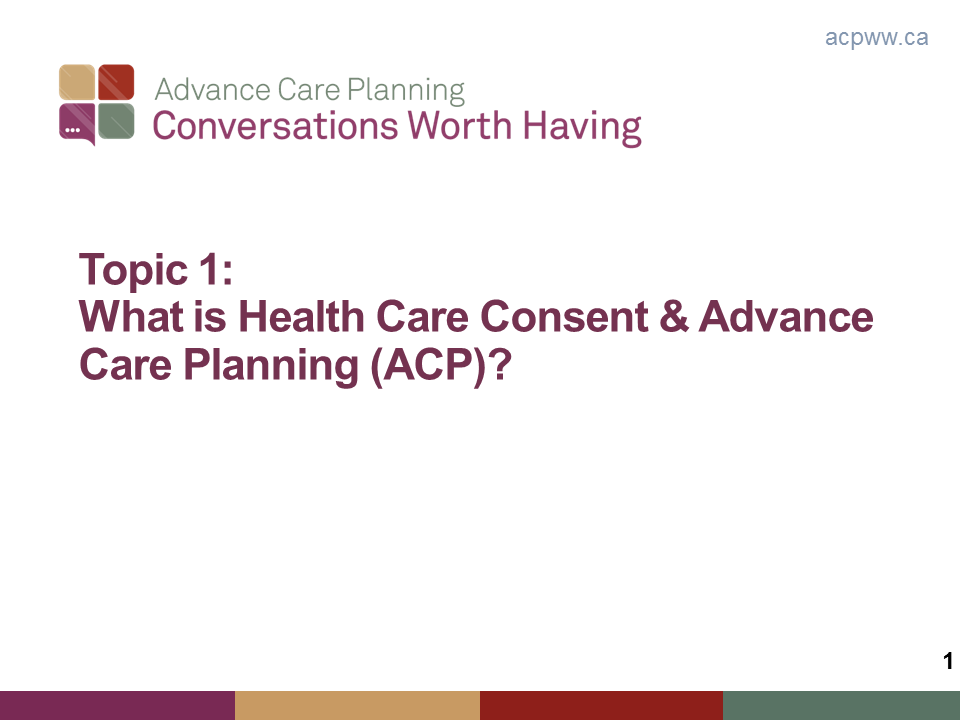 [Speaker Notes: Notes to Facilitator:
Welcome participants to the session. 
Remind participants to sign the attendance sheet]
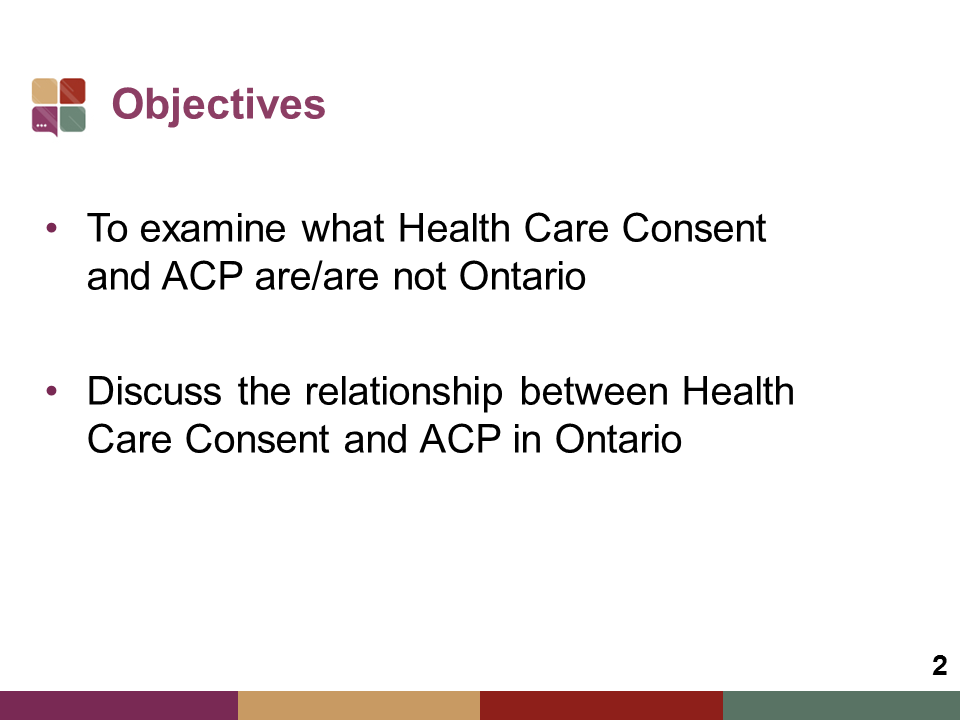 [Speaker Notes: Notes to Facilitator:
Briefly review the session’s objectives
Make note to the participants that this session, and the subsequent modules, have been designed as an introduction to health care consent and ACP in Ontario.
While individual cases make help to highlight specific topics this education is not intended to solve individual cases]
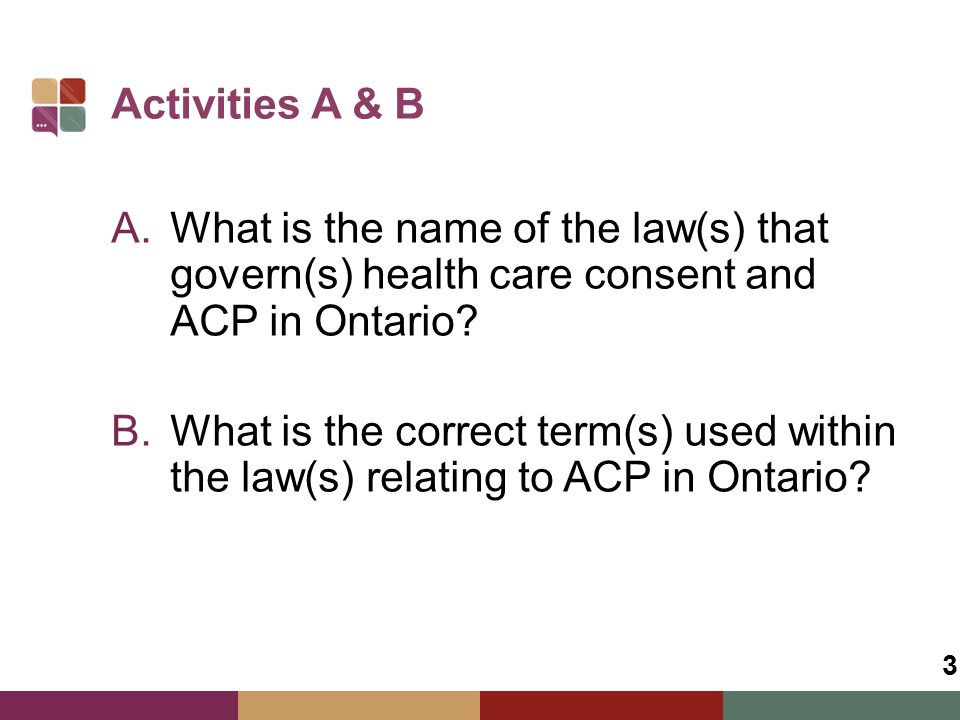 [Speaker Notes: Notes to Facilitator:
Inform participants you are going to start off with two quick table activities.
Give out activities A and B and allow participants 1-2 minutes to work through them in small groups]
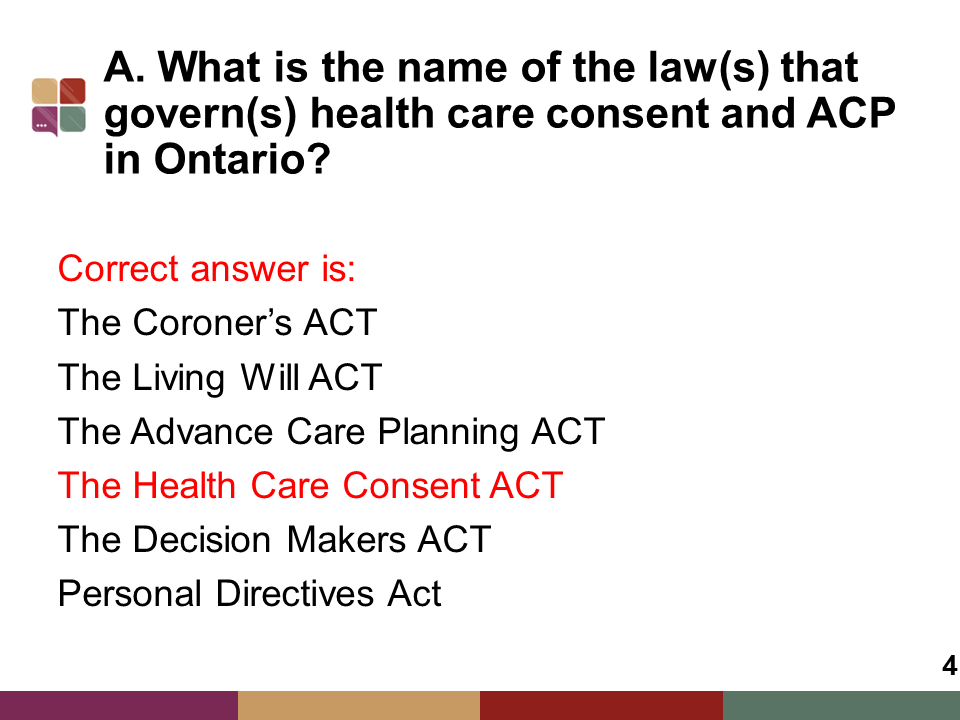 [Speaker Notes: Notes to Facilitator:
Take up Activity A

Explanation to support discussion: 
The Substitute Decisions Act and Health Care Consent Act govern health care consent and ACP in Ontario]
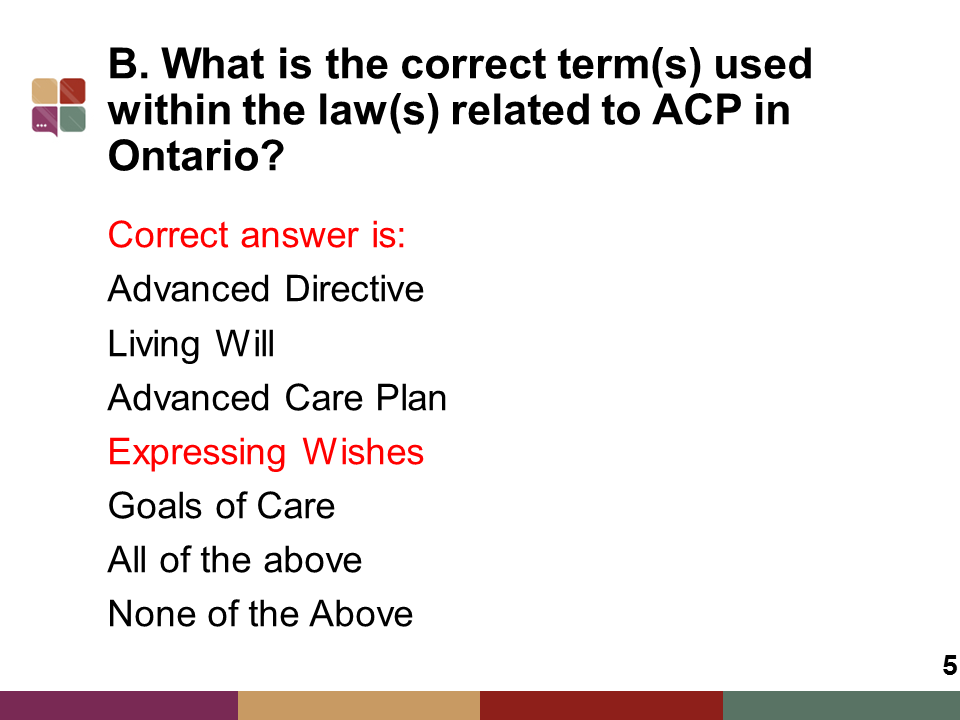 [Speaker Notes: Notes to Facilitator: 
Take up Activity B

Explanation to support discussion: 
The only term used within the Health Care Consent Act is ‘expressing wishes’]
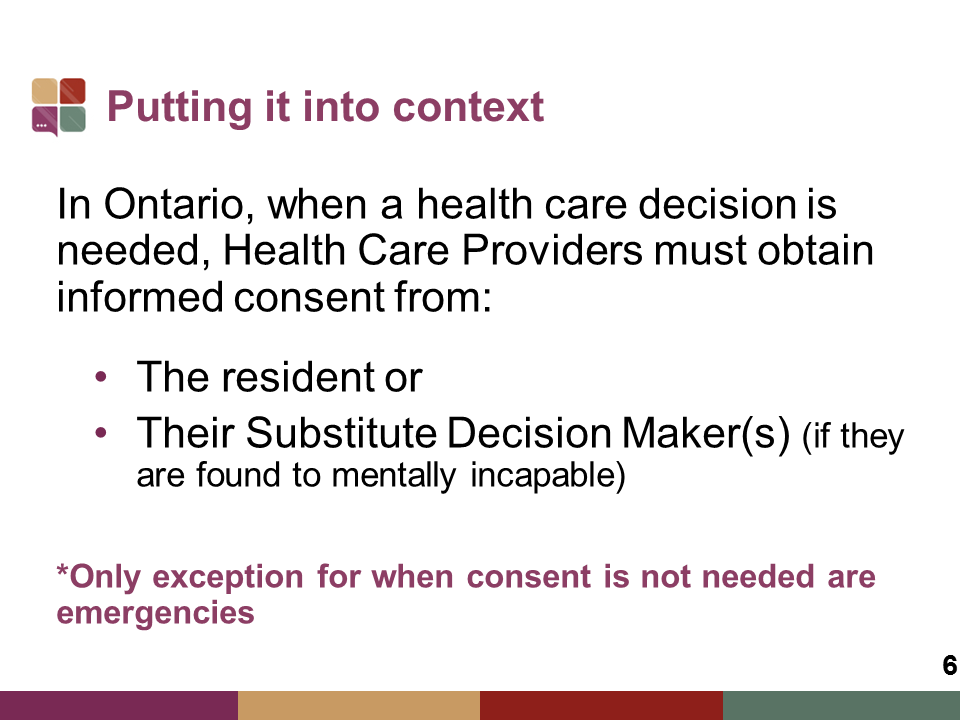 [Speaker Notes: Under the Health Care Consent Act, health care providers must obtain informed consent from a mentally capable resident or their Substitute Decision Maker(s) (SDM(s)) prior to initiating care or treatment of any kind

The only exception to when consent is not needed is in emergencies. 
 
Health care providers must obtain informed consent for anything that is done for: therapeutic, preventative, diagnostic, cosmetic, or other health related purpose. This includes a course of treatment or a plan of treatment.]
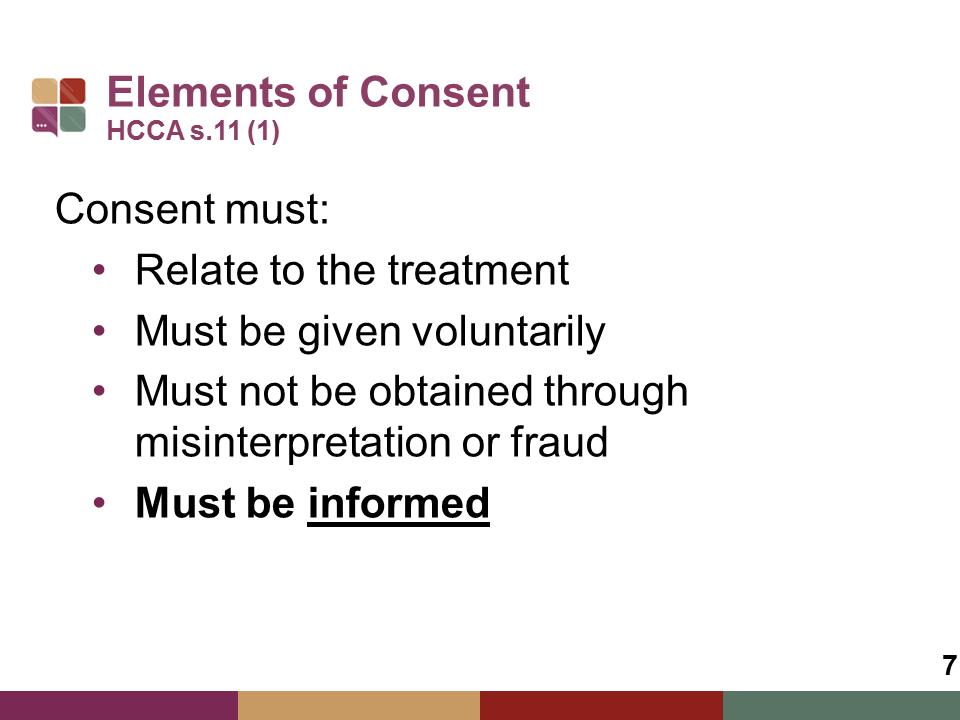 [Speaker Notes: Under the Health Care Consent Act, consent conversations must have the following elements for it to be considered valid: 
Must relate to the treatment 
Must be given voluntarily
Must not be obtained through misinterpretation or fraud and, 
The consent must be informed]
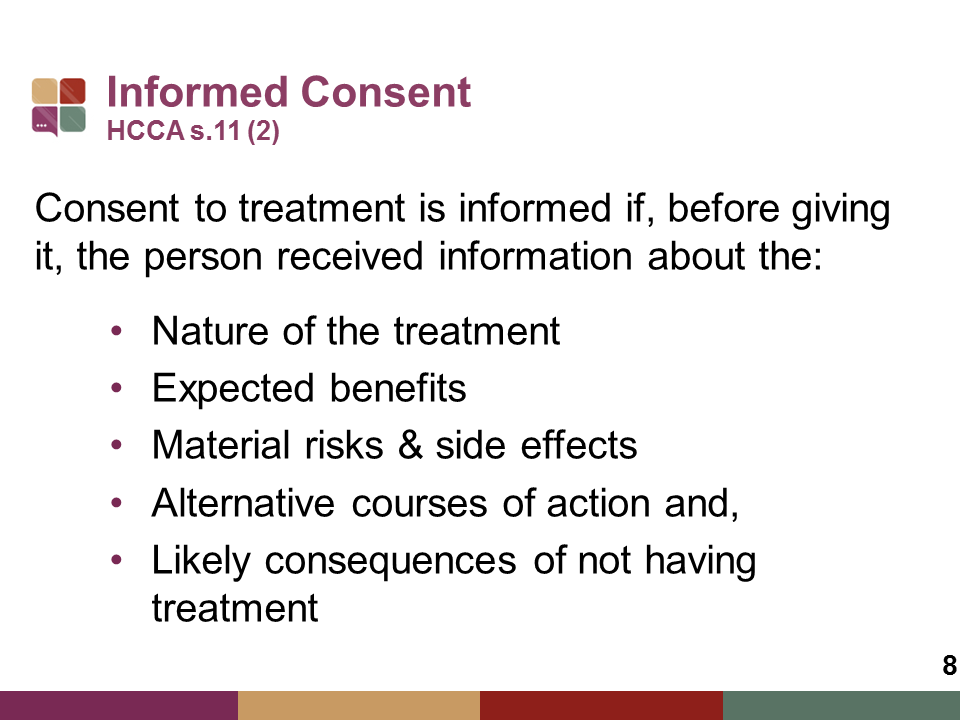 [Speaker Notes: Under the Health Care Consent Act health practitioners need to obtain informed consent from a mentally capable person

Consent is considered to be informed if the following information is given: 
Nature of the treatment
Expected benefits of the treatment 
Materials risks & side effects of the treatment 
Alternative courses of action and, 
The likely consequences of not having the treatment 

This information also needs to be communicated in a matter that a reasonable person can understand and must also be given the opportunity to ask questions and receive responses to their questions.]
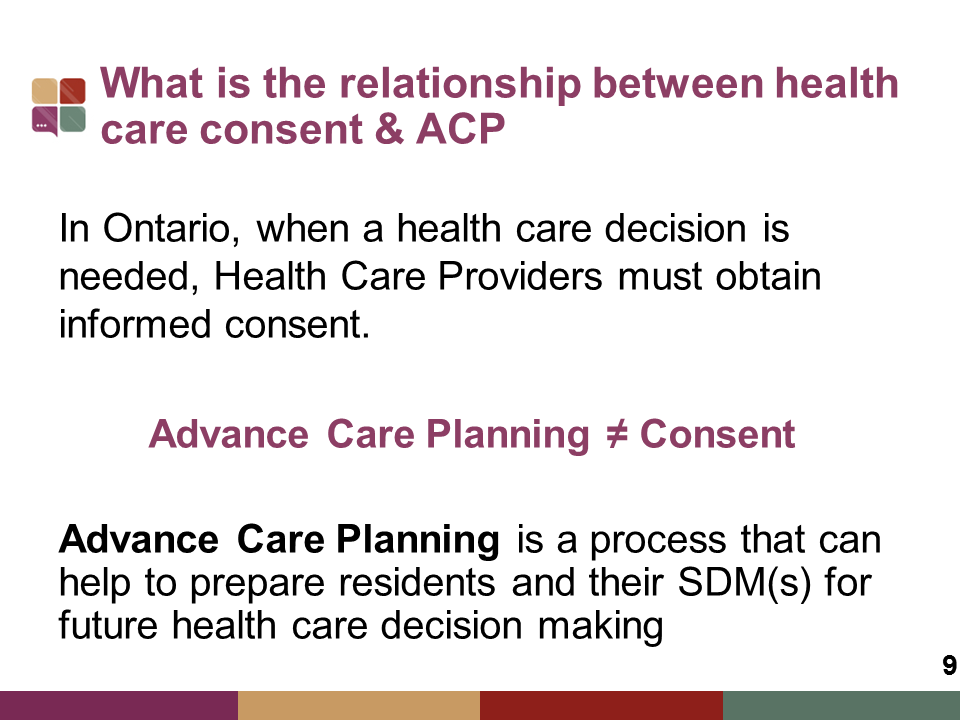 [Speaker Notes: Under the Health Care Consent Act, health care providers must obtain informed consent from a mentally capable resident or their SDM(s) prior to initiating care or treatment of any kind in any situation (except in emergencies).

In Ontario, Advance Care Planning is not consent, but is a process that can help prepare residents and their potential future SDM(s) for health care decision making]
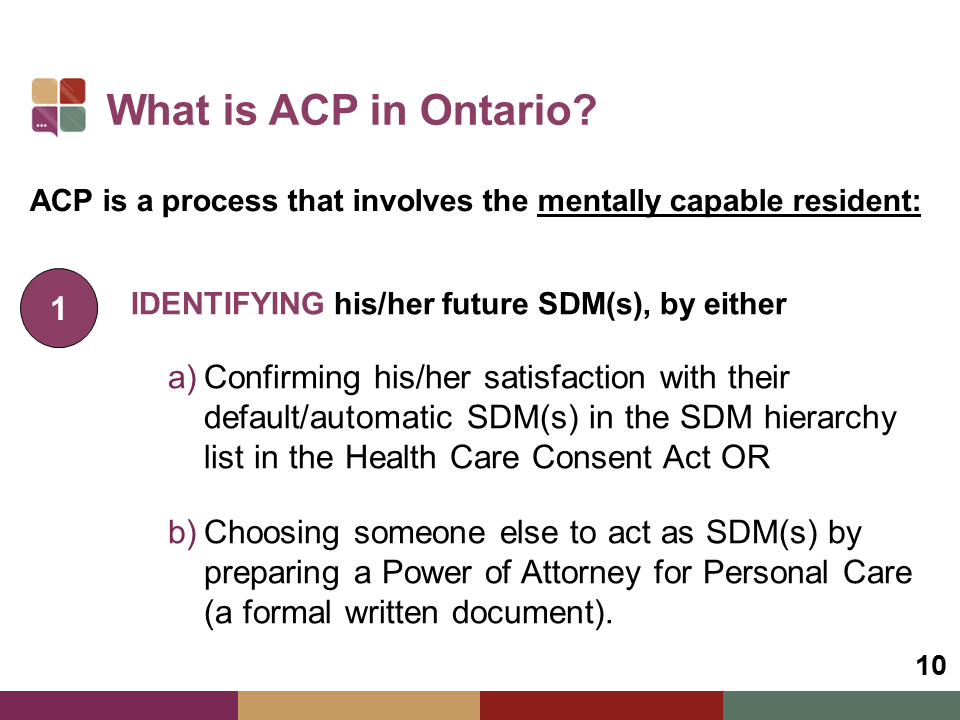 [Speaker Notes: The Substitute Decisions Act and Health Care Consent Act govern ACP in Ontario. 
 
The first step of ACP is a mentally capable resident identifying his/her future SDM(s), the resident/residents who will make health care decisions on their behalf if they ever become mentally incapable to do so for themselves.

This first step can be done by either: 
Confirming his/her satisfaction with their default/ automatic SDM(s) in the SDM hierarchy list in the Health Care Consent Act OR
Choosing someone else to act as SDM(s) by preparing a Power of Attorney for Personal Care (a formal written document).]
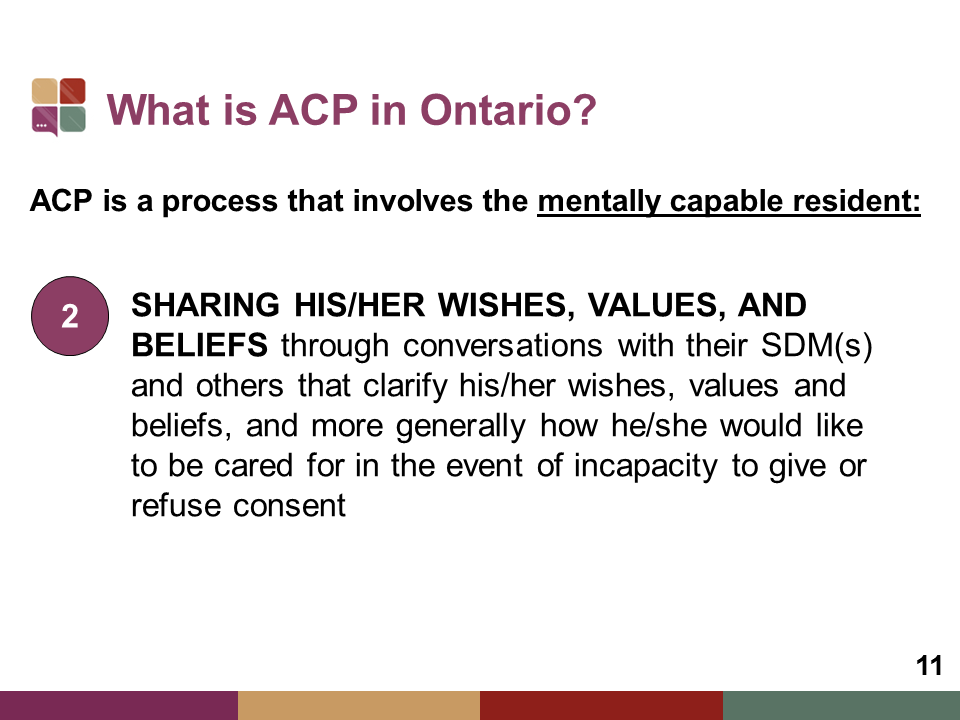 [Speaker Notes: The second step of the ACP process involves the mentally capable resident sharing his/her wishes, values and beliefs through conversations with their SDM(s) and others that clarify his/her wishes, values and beliefs, and more generally how he/she would like to be cared for in the event of mental incapacity.
 
Some examples of what someone may share may be: 
What is important to that person with respect to his or her health? 
What does quality of life mean/or look like to the resident? 
 
These conversations (the wishes and explanations of a resident’s values, beliefs) guide the SDM(s) to understand:
Who the resident is, 
How they would make choices for themselves, 
What they think is important and what would have influenced their decision making.
 
Additional Notes (if needed)
What do we mean by wishes, values and beliefs? 

Wishes – are speculations or ‘what if’ scenarios (e.g., if I am in pain…, if that happens to me…); wishes are based on beliefs, values and goals; wishes may be based on a known condition

Beliefs –  are what an individual accepts as true or real; a firmly held opinion (e.g., religious; no blood transfusions for Jehovah’s Witness; maintaining consciousness is essential to my life so I won’t take medication that affects my consciousness)

Values – are an individual’s judgement of what is important in life (e.g., dignity – to be clean, tidy; independence – to be able to care for themselves)]
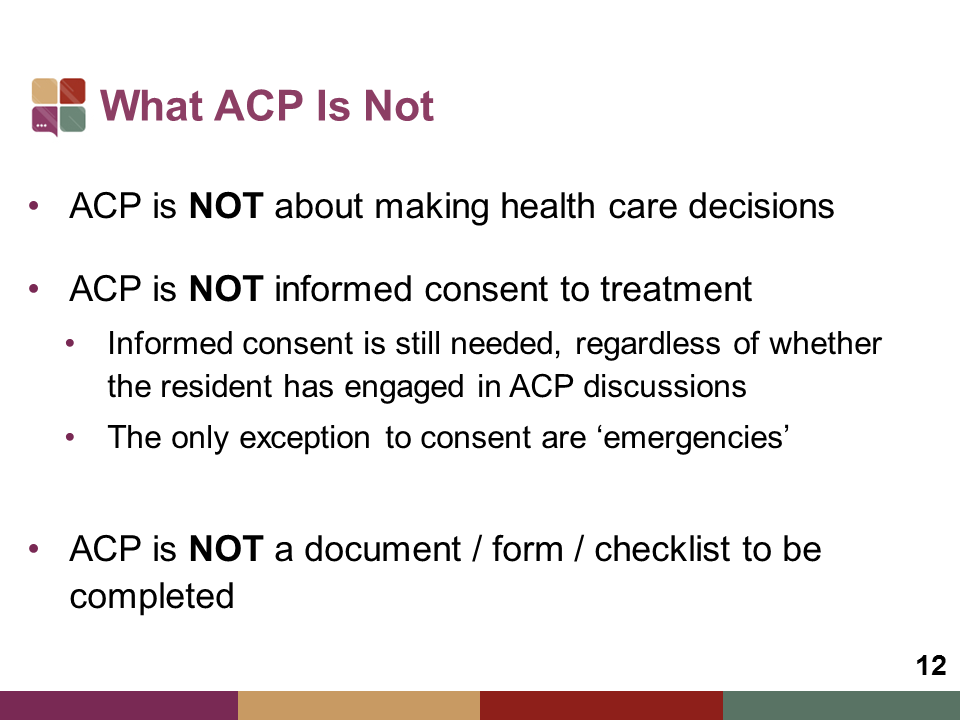 [Speaker Notes: In order to fully understand ACP and its connection with health care consent in Ontario, it is important to also look at some of the common misunderstanding about ACP

First, ACP is not about making health care decisions/ is not informed consent to treatment
Except in emergencies, health care providers must always obtain informed consent from resident or an incapable resident’s SDM(s) prior to administering treatment, even if the individual has engaged in ACP. 
Advance Care Planning wishes, values beliefs of the patient may be used to inform the conversation about consent although it is not the final consent to any plan of treatment for a person
 
ACP is not a document/form/checklist to be completed 
 
ACP IS about identifying an SDM(s) and sharing wishes, values and beliefs. It is a process that can help future SDM(s) to guide potential future decision making. 

Additional Notes (if needed):
Other examples of what ACP is not:
One conversation only about treatment options with a physician or other Health Care Provider
Strictly a refusal of medical treatments (e.g., CPR)]
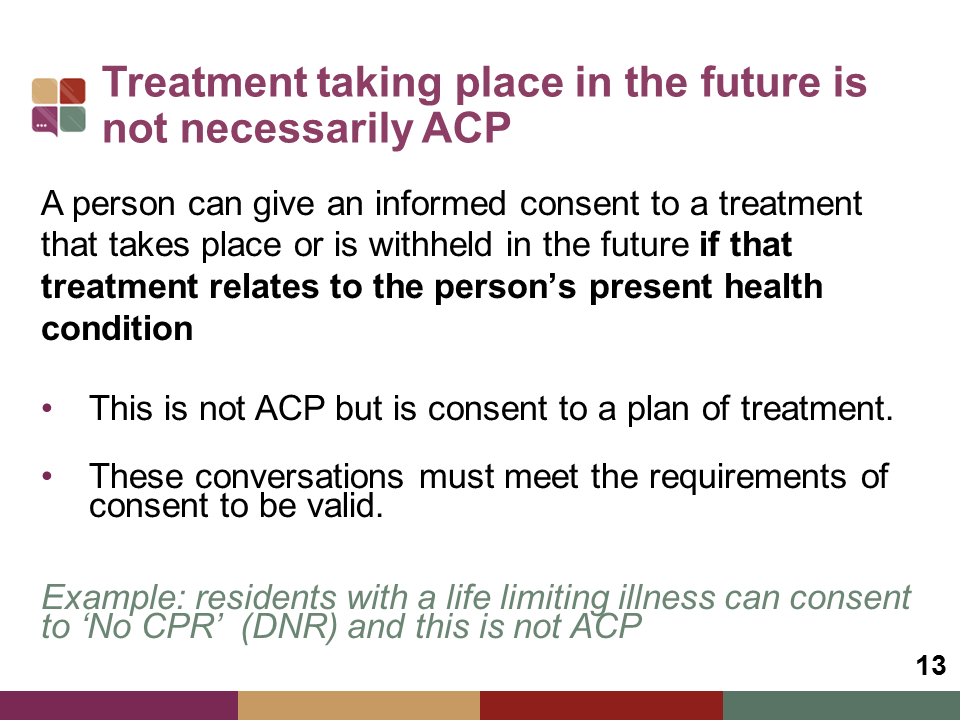 [Speaker Notes: Treatment taking place in the future is not necessarily ACP.
 
Health Care Providers may get mixed up when they think of a plan of treatment that addresses something that will come to play in the future so they may want to call it “advance care planning” rather than a plan of treatment. 
 
Health care providers can get informed consent for treatment taking place in the future as long as it relates to the resident’s present health condition 

A plan of treatment is defined as a plan that is developed by one or more health care practitioners to deal with health problems that are present or likely in the future given the resident’s current health condition. Plans of treatment provide for the administration of various treatments or courses of treatment, including withdrawal and withholding of life-sustaining or life-prolonging treatment, in light of the resident’s current health condition.
 
This is not ACP but is decision making and must meet the requirements of consent for it to be valid.
 
Let’s work through an example together to support this concept: A resident has ALS and is provided with all the information necessary to make an informed decision about ventilation.  The resident is still able to breathe but it is inevitable that the resident will require ventilation sometime in the future due to his current health care condition: ALS.  This resident can consent to a plan of treatment that either:
- provides ventilation
- withholds ventilation 
- withdraws ventilation following a trial period]
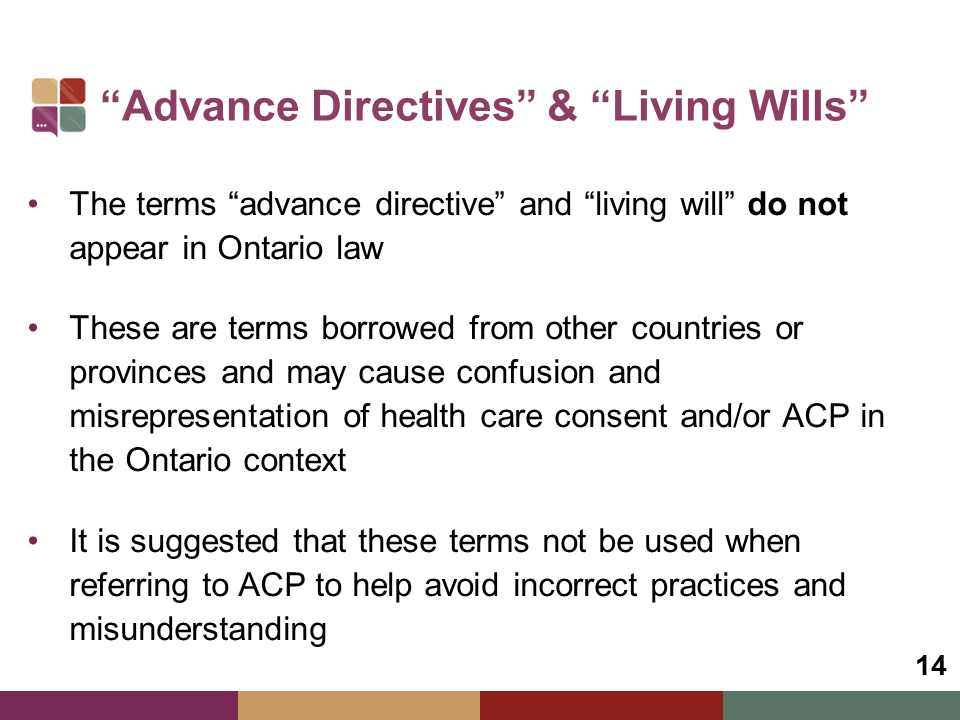 [Speaker Notes: The terms “Advance Directives” and “Living Wills” are not legally defined in Ontario law. 
 
While heard in common language, these terms have been borrowed from other jurisdictions, countries or provinces. 

The use of these terms, likely a result of having different meanings in different provinces, has led to confusion and misinterpretation in Ontario. On this note, there is work underway provincially focused on language which aims to provide clarity and promote consistent practice. 
  
It is suggested that the terms “Advance Directives” and “Living Wills” not be used when referring to ACP to help avoid incorrect practices and misunderstanding]
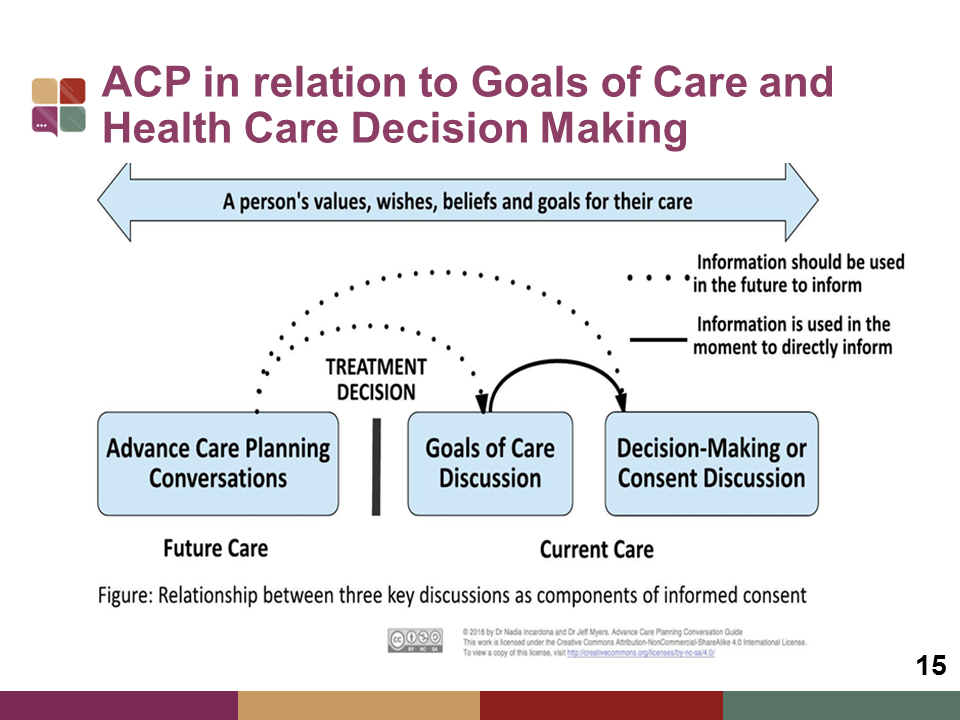 [Speaker Notes: This  visual is to assist in understanding of how/where ACP fits in relation to health care decision making in Ontario. 
 
Advance Care Planning
Focus: The future clinical context/future care
Who: Only mentally capable people can ACP for themselves (ie. SDM(s) cannot appoint a new SDM for someone or express wishes)
Outcome(s):
a) To identify the SDM(s), 
b) To identify resident wishes, values and beliefs, and  
c) To prepare the SDM(s) for future decision-making. 

ACP is the process of talking about wishes, values and beliefs that would guide the future SDM(s) when they would be called upon to make treatment decisions on a resident’s behalf.
The ACP process is not focused on consent/making health care decisions but the information shared within these conversations could be used in the future to inform goals of care discussions and/or consent discussions

Once the threshold of treatment decision making is crossed, the conversations are no longer ACP conversations, but rather are focused on the current care and are either Goals of Care Discussions or Decision Making/Consent Discussions

Goals of Care Discussion (GoC) 
Focus: The current clinical context/current care; These conversations are likely triggered by a treatment decision needing to be made.
Who: Mentally capable resident or SDM(s) if resident is not mentally capable
Outcome(s): These discussions are often focused on exploring the resident’s goals, assesses readiness and prepares for decision-making. 

Goals of Care Discussions are generally a communication framework that assists in understanding and assessing the resident’s goals for care. (i.e. personal and clinical goals) based on a current clinical context 
The information from these conversations are used in the moment to directly inform consent discussions

Health Care Consent (HCC) or Decision-making Discussion
Focus: The current clinical context/current care
Who: Mentally capable resident or SDM(s) if resident is not mentally capable
Outcome: These discussions always result in care or treatment decision(s). Health care providers are required to get informed consent from a capable resident prior to any care or treatment. These conversations are focused on a decision regarding a proposed treatment(s) or care plan based on a resident’s current condition.

ACP conversations can help inform goals of care/decision making discussions. But, even if resident’s have expressed wishes this does not override the need for consent and should not limit the treatment options offered. Rather, this process can help residents and/or SDM(s) have valuable information that can help inform the decision making process.]
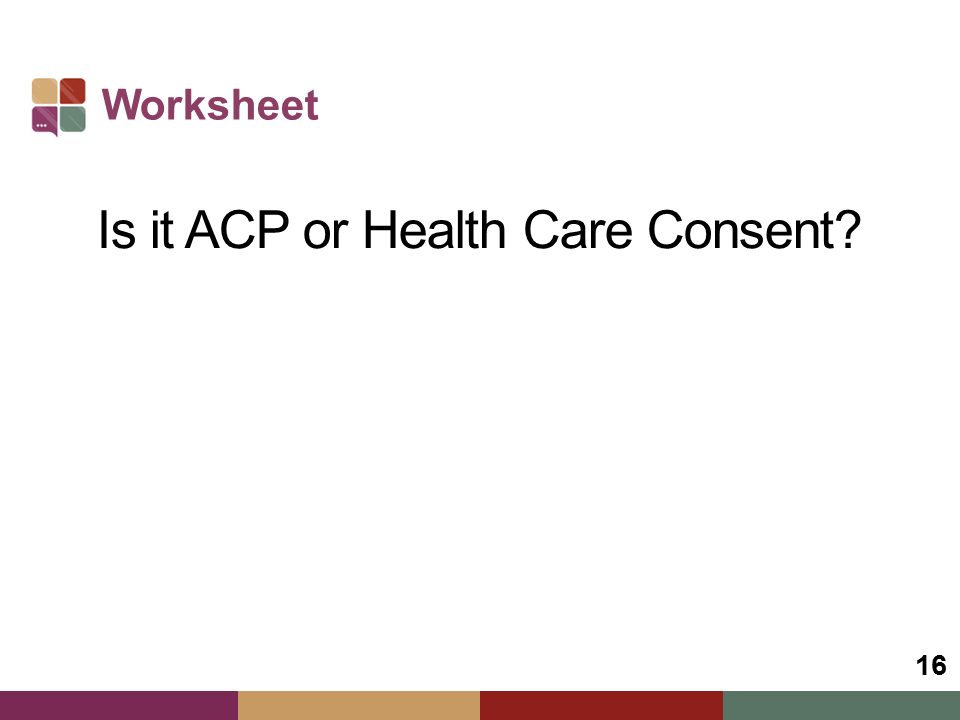 [Speaker Notes: Notes to Facilitator:
Give group 1-2 minute to work through the worksheet. 
Take the opportunity to review the responses together.]
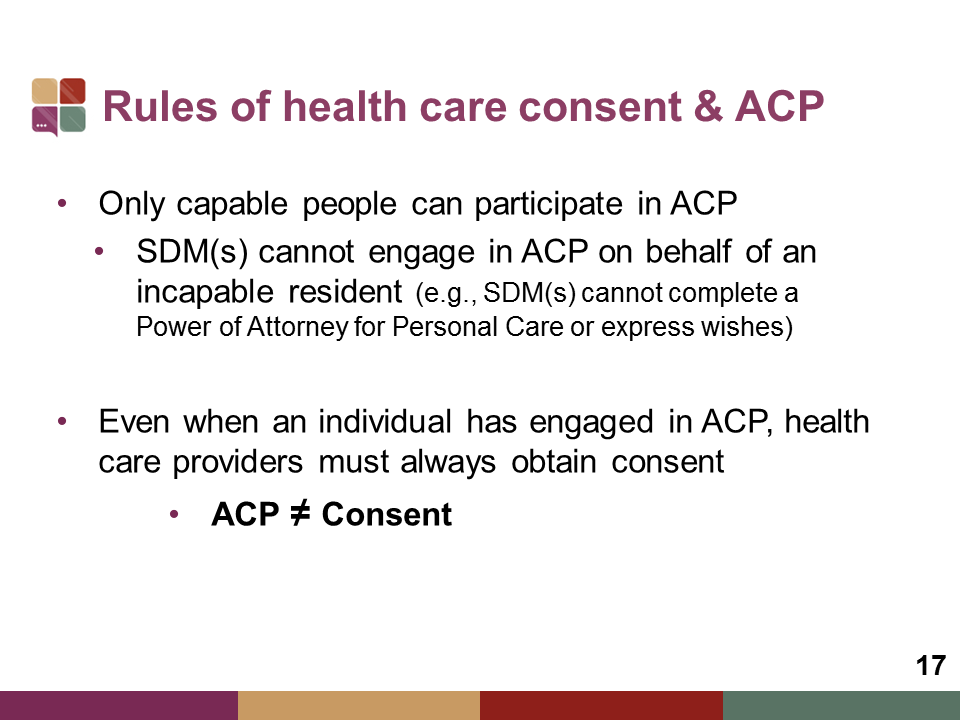 [Speaker Notes: Only capable residents can participate in ACP:
SDM(s) cannot complete a Power of Attorney for Personal Care or express new wishes on behalf of a resident 
SDM(s) can only provide consent on behalf of the resident when the resident is found to be mentally incapable 
 
ACP is not consent:
Health care providers must always obtain consent from an individual or SDM(s) (if individual is mentally incapable) prior to administering treatment, even if the individual has engaged in ACP.
ACP is a process to help the resident and their SDM(s) prepare for potential future health care decision making.]
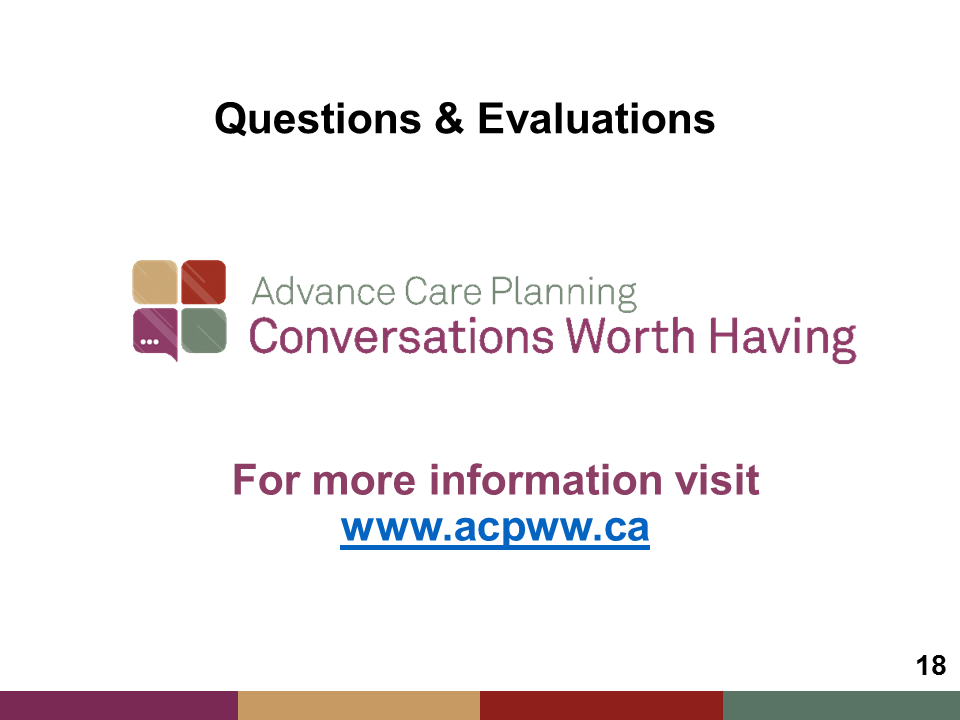 [Speaker Notes: Notes to Facilitator:
Distribute session evaluations
Ask participants to review the hierarchy of Substitute Decision Makers for next session (can be found on the back of Waterloo Wellington’s Advance Care Planning Program Overview)]
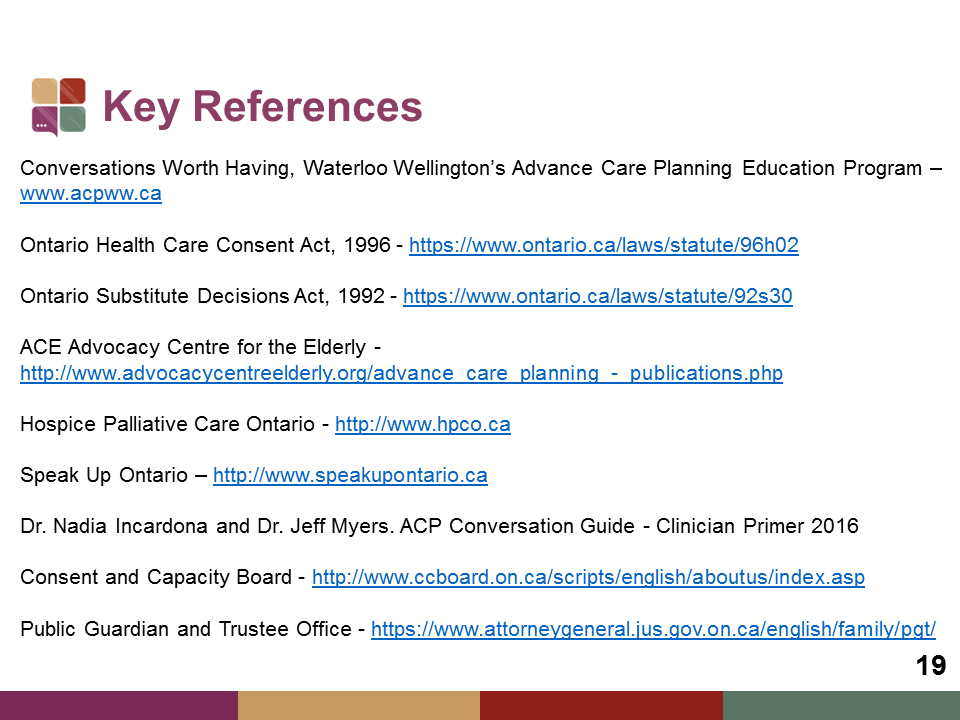